Anatomie und Entwicklung des Bauchfells, Bursa omentalis
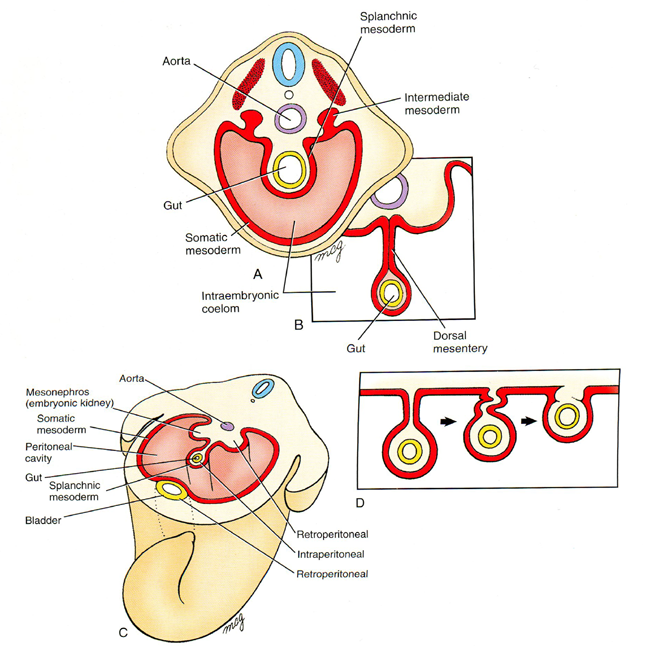 Entwicklung der Mesenterien – bei der Abfaltung des Embryos
Ein intraperitoneales Organ mit einem „Meso” kann sekundär retroperitoneal werden
[Speaker Notes: Larsen’s Human Embriology (4E, Schoenwolf, Bleyl, Brauer, Francis-West, Churchill-Livingstone, 2009)]
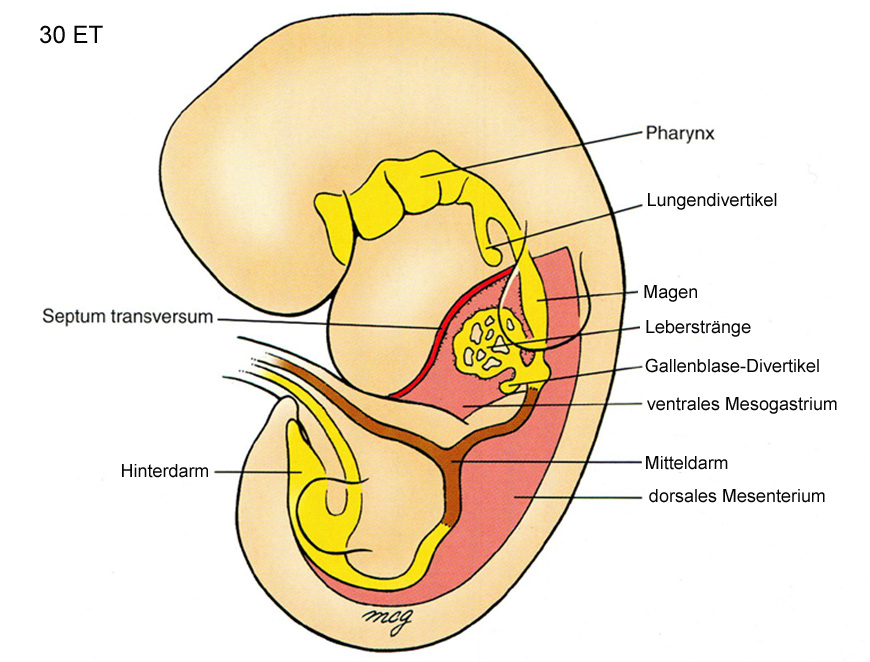 Rosa Gebiete: Meso in abdominalem Magen-Darm Kanal (dorsales Meso: überall, ventrales Meso: nu beim Magen und prox. Duodenum, also in Vorderdarm)
[Speaker Notes: Larsen’s Human Embriology (4E, Schoenwolf, Bleyl, Brauer, Francis-West, Churchill-Livingstone, 2009)]
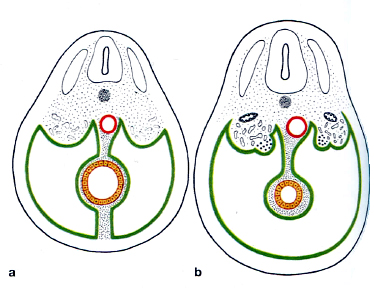 [Speaker Notes: Benninghoff-Drenckhahn: Anatomie I, Elsevier, 2008]
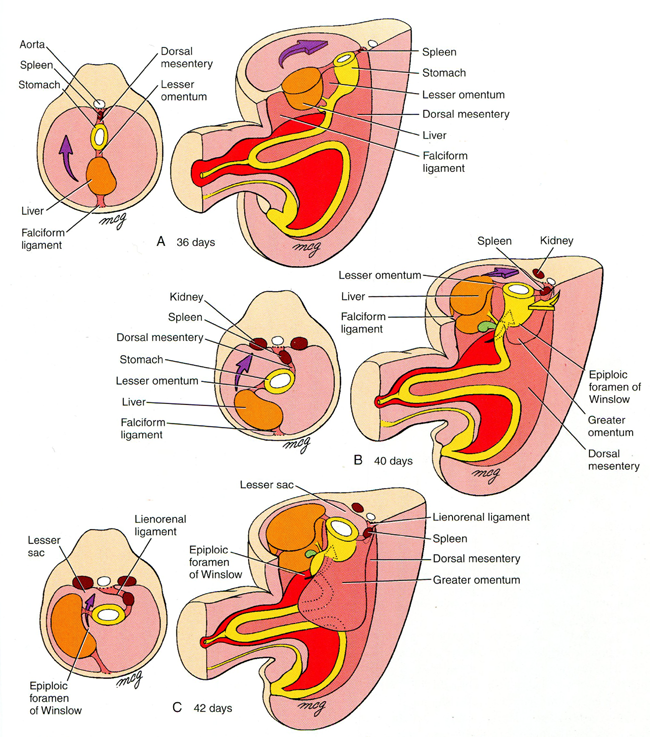 [Speaker Notes: Larsen’s Human Embriology (4E, Schoenwolf, Bleyl, Brauer, Francis-West, Churchill-Livingstone, 2009)]
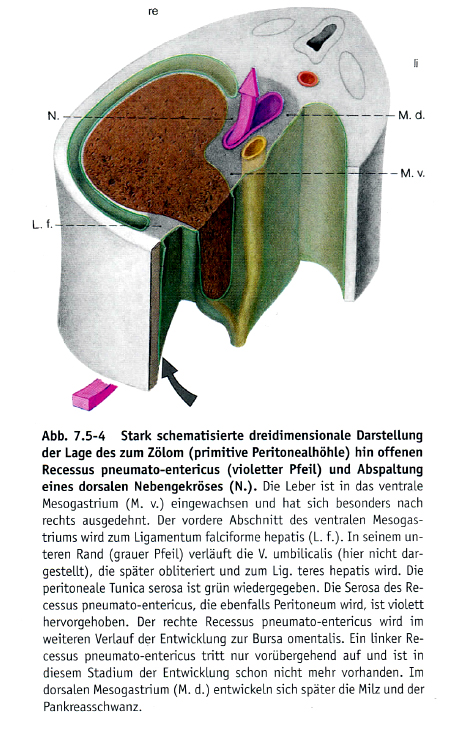 Entwicklung der Bursa omentalis:
in dem dorsalen Mesogastrum entsteht ein rechter Recessus pneumoentericus. 
Es ist die Anlage von Bursa omentalis.
Mit der Erweiterung wird eine Nebengekröse (N) aus dem dorsalen  Mesogastrium gelöst.
Dieses Rec. pneumoentericus dringt kranial bis zum Ösophagus hoch. Bei der Entstehung des Zwerchfells kann sich die Spitze des Rezess ablösen, und als ein kleiner Hohlraum (Bursa infracardiaca) in der Brusthöhle (bei Kinden, ab und zu bei Adulten) zurückbleiben.
[Speaker Notes: Benninghoff-Drenckhahn: Anatomie I, Elsevier, 2008]
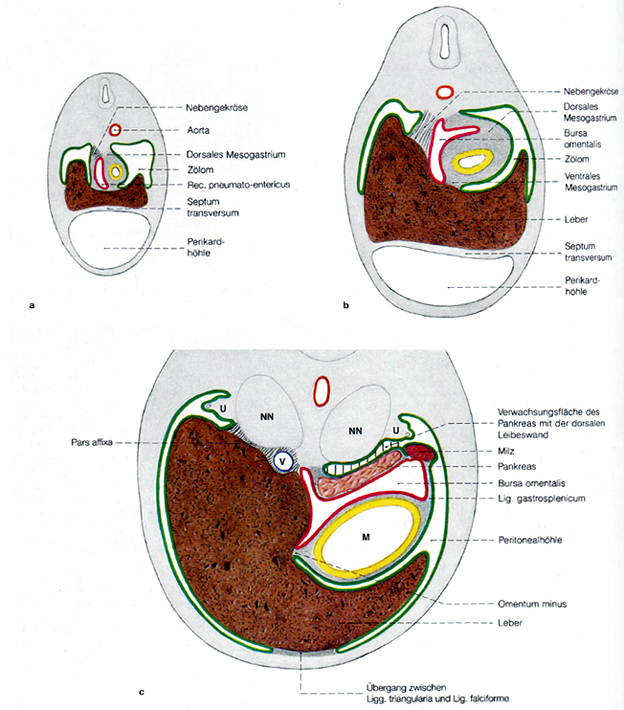 Die Entstehung der Bursa omentalis aus dem rechten Rec. pneumoentericus und der Area nuda.
[Speaker Notes: Benninghoff-Drenckhahn: Anatomie I, Elsevier, 2008]
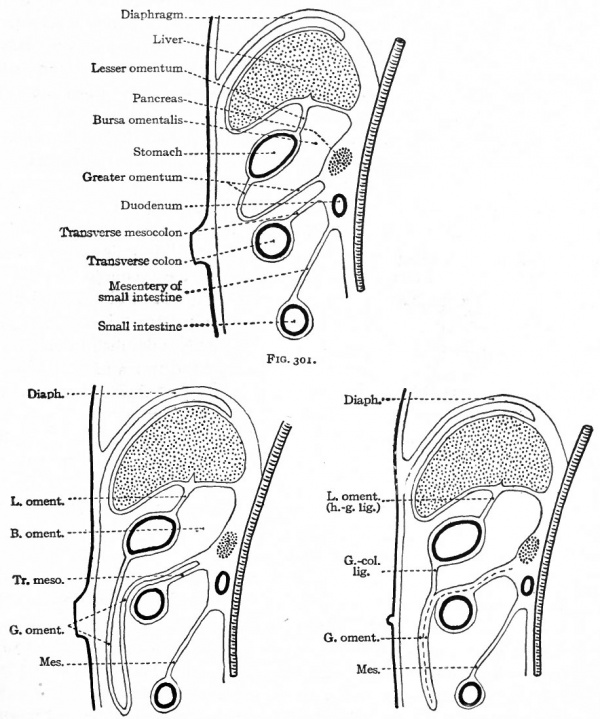 Weitere Entwicklung des dorsalen Mesogastrium in das Omentum majus (greater omentum)
dorsales Mesogastrium oder
Lig. gastro-
colicum
[Speaker Notes: Bailey, F.R. and Miller, A.M. (1921). Text-Book of Embryology. New York: William Wood and Co.]
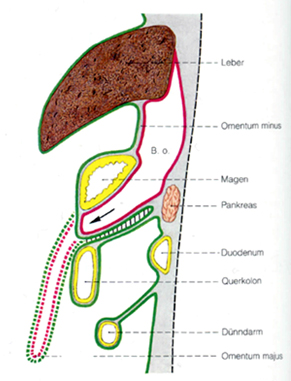 Chirurgischer Zugang zum Pancreas: wie gelingt man in die Bursa omentalis
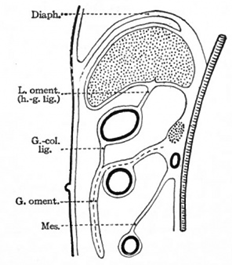 Anterokolitischer Weg
 durch das Lig. gastrocolicum; 
Großer Zugang;
Vorsicht mit den Gefäßen der Curvatura major
Vestibulärer Weg
durch das Lig. hepatogastricum
(begrenzter Zugang, Vorsicht mit den Gefäßen der Curvatura minor
A
B
Retrokolitischer Weg: durch das Mesocolon transversum begrenzter Zugang; Vorsicht mit den Gefäßen der A. colica media
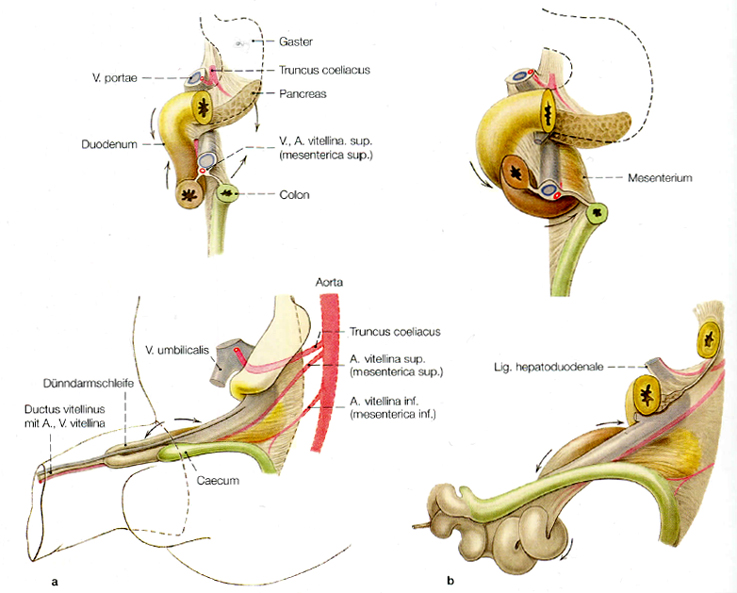 [Speaker Notes: Benninghoff-Drenckhahn: Anatomie I, Elsevier, 2008]
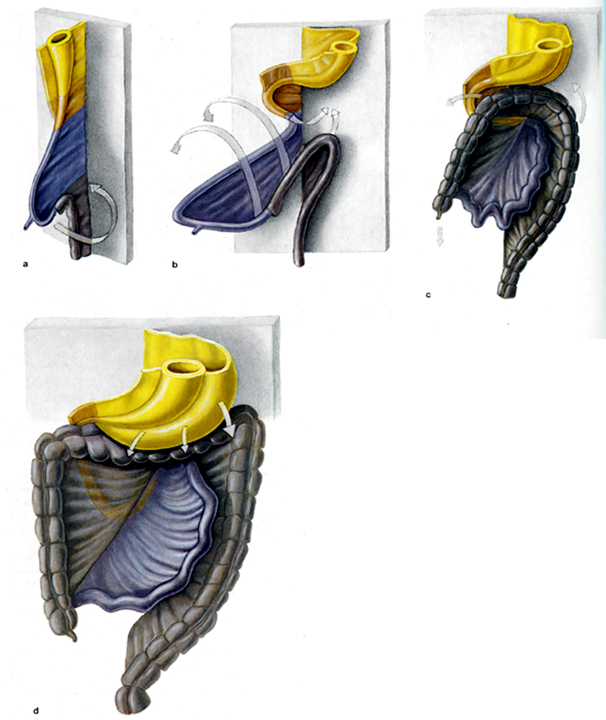 [Speaker Notes: Benninghoff-Drenckhahn: Anatomie I, Elsevier, 2008]
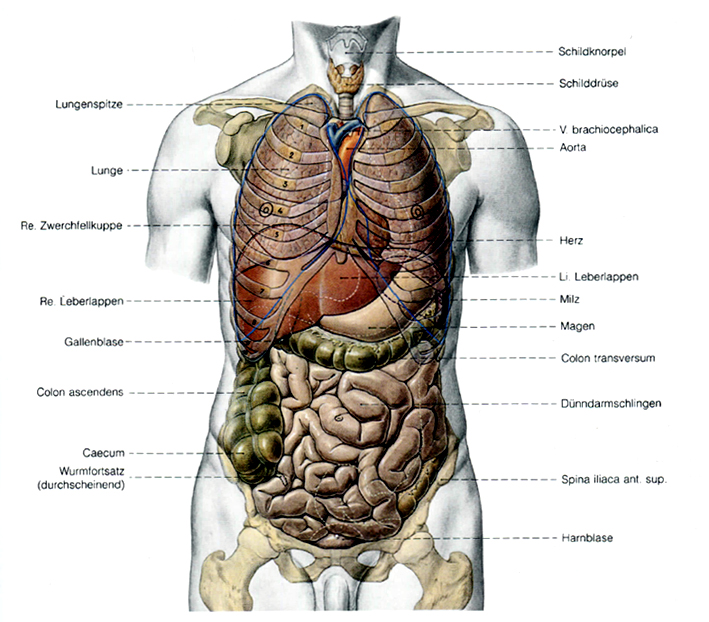 [Speaker Notes: Benninghoff-Drenckhahn: Anatomie I, Elsevier, 2008]
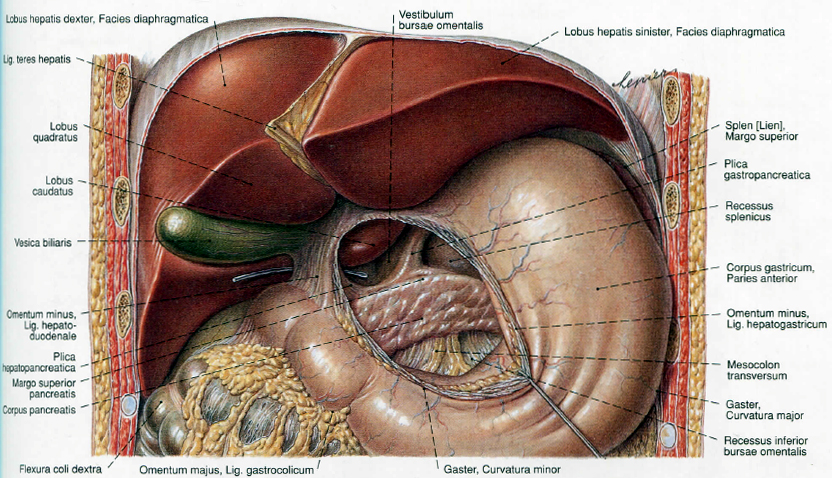 [Speaker Notes: Benninghoff-Drenckhahn: Anatomie I, Elsevier, 2008]
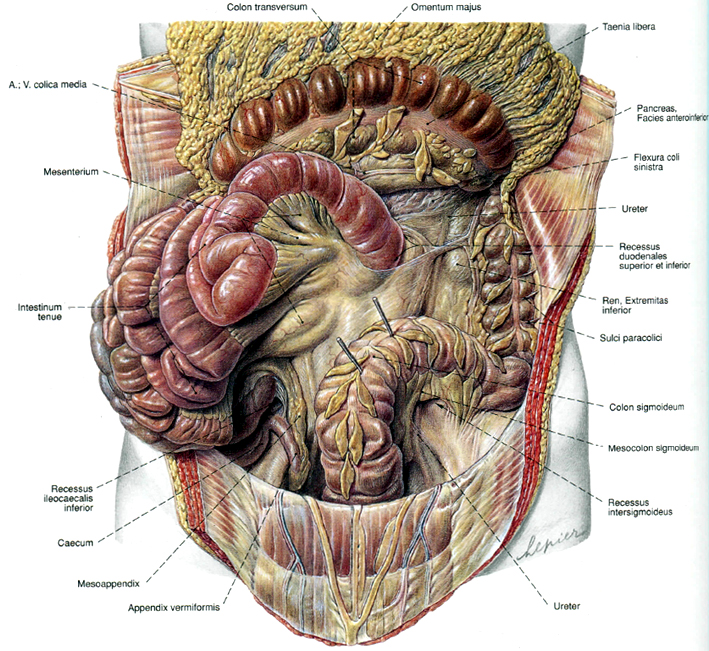 [Speaker Notes: Benninghoff-Drenckhahn: Anatomie I, Elsevier, 2008]
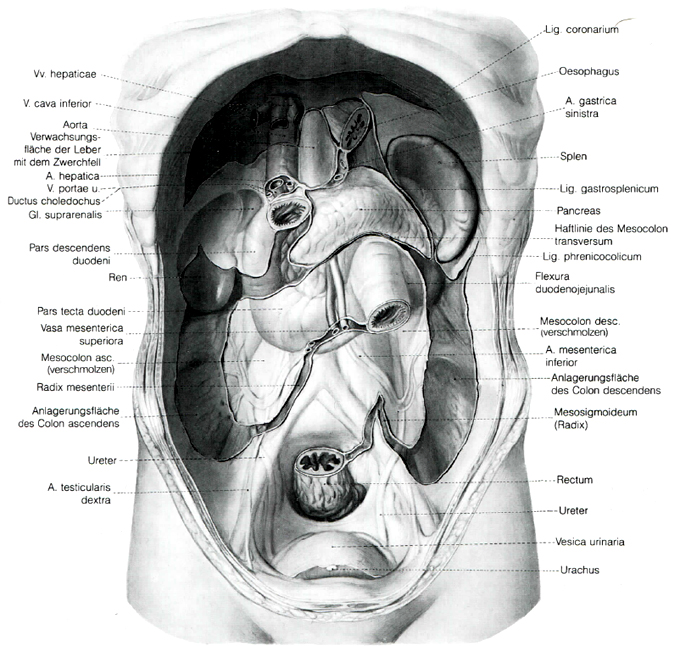 [Speaker Notes: Benninghoff-Drenckhahn: Anatomie I, Elsevier, 2008]
Bursa omentalis
Bursa omentalis
Eingang: Foramen omentale (Winslow-Foramen)
Vestibulum (kranial und rechts)
Hauptraum (kaudal)
Foramen omentale
Eingang in die Bursa
Grenzen:Lig. hepatoduodenale (ventral); VCI (mit Peritoneum bedeckt; dorsal), Lobus caudatus (kranial); Pars superior duodeni (kaudal)
Vestibulum
ventral: Omentum minus
dorsal: VCI und Aorta
kranial: Lobus caudatus
kaudal: Pancreas

VBO an dem folgenden Dia
Isthmus bursae omentalis
Übergang zwischen Vestibulum und Hauptraum
Enge: wegen Tuber omentale (eine Vorwölbung des Pankreas
hier findet man Plica gastropancreatica: eine Falte mit der A. gastrica sin.
Hauptraum
ventral: Omentum minus und Magen
dorsal: Peritoneum über Zwerchfell, linke Nebenniere und Pankreas
kaudal:Colon und Mesocolon transversum
kranial geht in das Vestibulum über
Bursa omentalis Rezessen
R. superior: zwischen VCI und Ösophagus/Cardia
R. lienalis: zwischen Lig. gastrolienale und Lig. phrenicolienale/splenorenale
R. inferior: zwischen Magen und Colon transversum
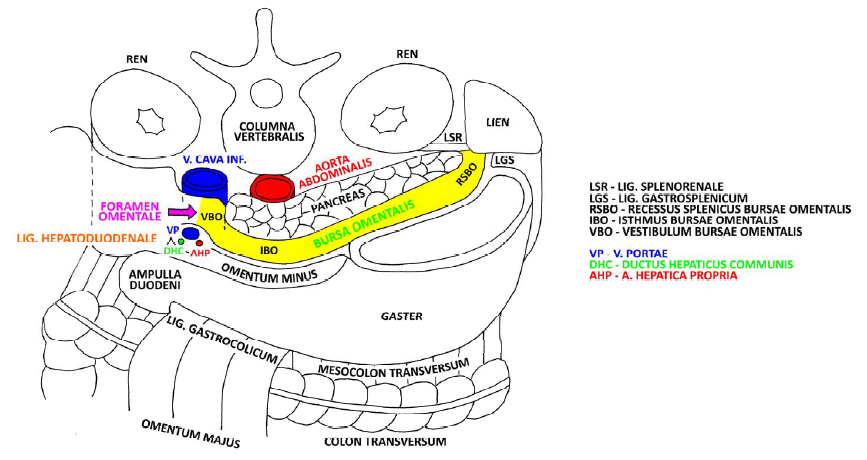 RSBO: rec. lienalis
[Speaker Notes: V. Bácha, D. Kachlik, Presentation, Charles University, Prague]
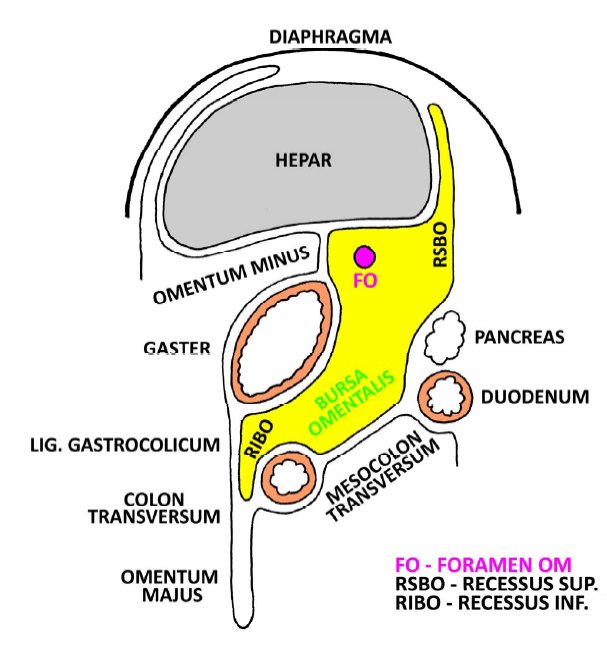 [Speaker Notes: V. Bácha, D. Kachlik, Presentation, Charles University, Prague]
Rezessen des Peritonealraums
Recessus subphrenicus (dx, sin)
Recessus subhepaticus (Rec. hepatorenalis)
Recessus duodenalis sup., inf., R. paraduodenalis, R. retroduodenalis
Recessus ileocaecalis sup., inf., R. retrocaecalis
Recessus intersigmoideus
Sulci paracolici, wenn eine Mesenterium-ähnliche Struktur ist vorhanden oder
parakolische Räume (recvhst, links; wenn nicht vorhanden)
mesenteriokolische Räume (rechts, links)
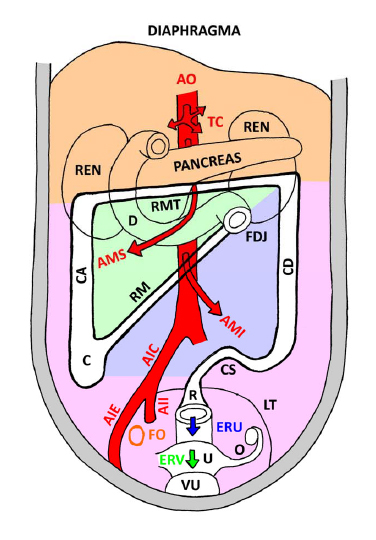 Pars supracolica
Pars infracolica
linker parietokolischer Raum
rechter parietokolischer Raum
rechter mesenteriokolischer Raum
linker mesenteriokolischer Raum
R. intersigmoideus
[Speaker Notes: V. Bácha, D. Kachlik, Presentation, Charles University, Prague]
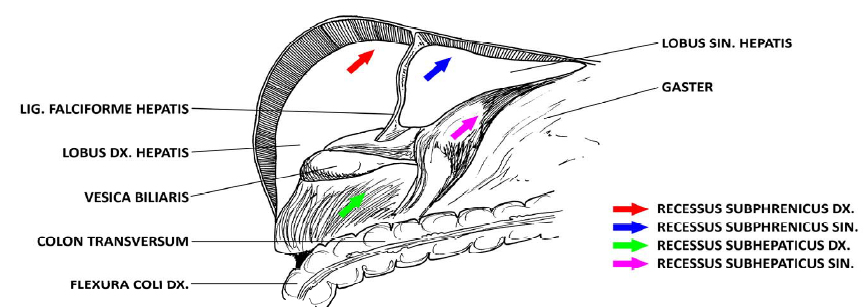 [Speaker Notes: V. Bácha, D. Kachlik, Presentation, Charles University, Prague]
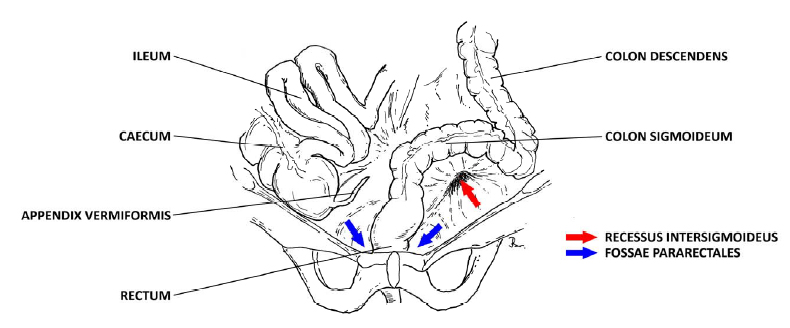